Equalities in delirium testing
Alasdair MacLullich 
Professor of Geriatric Medicine, University of Edinburgh
Chair, Scottish Hip Fracture Audit
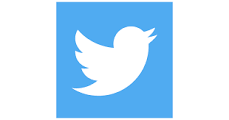 a_maclullich
Outline
Background

Diagnosis of delirium

Delirium tests used in clinical practice

Equalities issues in delirium diagnosis

Conclusions
Background
DSM-5 criteria for delirium
Disturbance in attention & awareness


Acute onset, fluctuates


(Additional disturbance in cognition – always present if A is present) 


Not another neurocognitive disorder; not coma
ICU psychosis
Acute brain failure
Delirium
Pump head
Acute encephalopathy
Subacute befuddlement
Altered mental status
‘Terminological 
chaos’
Septic encephalopathy
Acute confusional state
Encephalopathy
Organic brain syndrome
Metabolic encephalopathy
Acute on chronic confusion
Neurocognitive (dementia-like)
syndrome
New-onset psychosis
10 Societies statement - recommendations
Do not use these terms

Altered mental status

Acute confusional state

Acute brain dysfunction

Acute brain failure
Preferred terms

Delirium: clinical syndrome

Coma: clinical syndrome

Acute encephalopathy: pathobiological process (leading to delirium or coma)
Slooter et al., Intensive Care Med, 2020
Risk factors
Poor nutrition


Depression


Alcohol misuse


History of delirium
Old age


Dementia


Frailty


Co-morbidities


Sensory impairment
How common is delirium?
~15% of hospitalised patients


~20% of older ED patients


Wide range in elective surgery patients: depends on op & patient risk


Emergency surgery: 20-40% in higher risk operations
Duration of delirium
Most delirium lasts 3-5 days


Some resolves very quickly if one major cause that is treated promptly


Around 20% of patients have prolonged symptoms


Recovery may be partial or in some cases severe symptoms can persist
Risk of future dementia
Length of hospital stay
Post-traumatic stress symptoms
New institutionalisation
Mortality
Consequences of delirium
Dehydration
Readmission rates
Aspiration pneumonia
Pressure sores
Poor nutrition
Severe distress
Falls
Diagnosis
What is the delirium diagnostic process?


DSM-IV or DSM-5 (usually)

Presence or absence of core features: 

	 Attention / awareness / consciousness

	 Other cognitive deficits

	 Acute change / fluctuating course
 Attention / awareness / consciousness


	 Other cognitive deficits = always present if deficits in attention / awareness / consciousness


	 Acute change / fluctuating course
What is the delirium diagnostic process?


Distilled down:

	 Attention / awareness / consciousness

	 Acute change / fluctuating course
“A change in the patient”
Delirium tests used in clinical practice
Scenario A: ED / transitions / if delirium suspected
Eg. 86 year old man in ED with pneumonia
Arrived via ambulance (family members not present)

Question: how can you tell if this man has delirium?
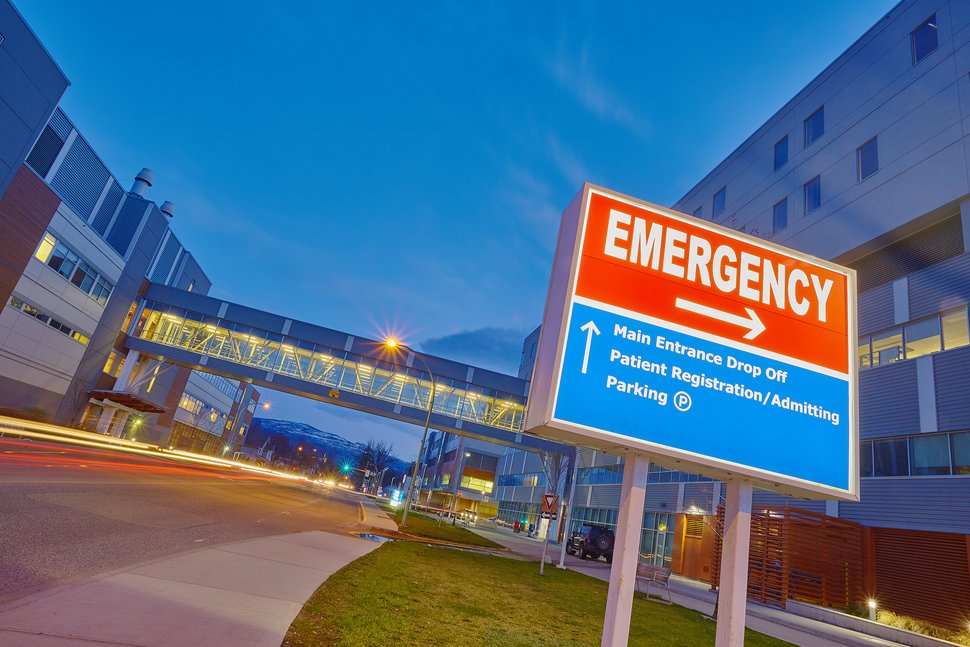 Scenario B: monitoring for new delirium in inpatients
E.g. 90 year old woman with hip# without delirium pre-op
High risk of post-op delirium

Question: how can we monitor for new-onset delirium in this lady?
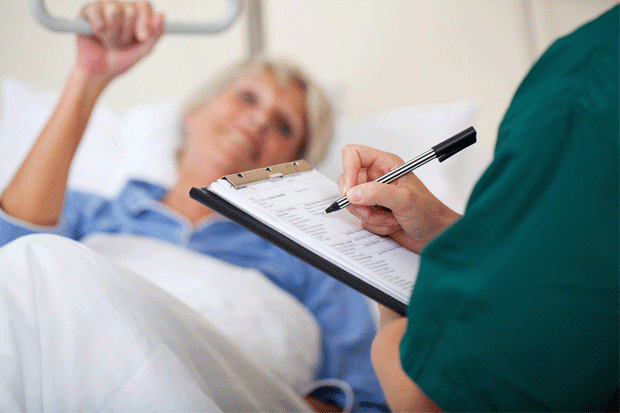 Delirium detection in practice: 2 processes
Process 1: episodic test

ED / transitions / when delirium suspected
Needs good balance of sens / spec
Needs to be close to providing diagnosis
NB diagnosis is always a clinical decision (never just a tool)
Process 2: monitoring test

Done 1-3 times/d
Needs to be sensitive
Needs to be observational
Rpt cognitive tests not suitable (practice effects, pt burden)

If positive, use (a) episodic test, or (b) clinician diagnosis
Tools in wide clinical use
Process 1: episodic tools

4AT
CAM + variants (e.g. bCAM, 3D-CAM)
CAM-ICU & ICDSC in ICU
Process 2: monitoring tools

RADAR
SQiD
NEWS2
NuDESC
DOSS
RASS / mRASS
CAM-ICU & ICDSC in ICU
4AT (www.the4AT.com)
3 bedside items (~1 min total)


Alertness (drowsy or hyperactive)


AMT4 (age, date of birth, place, current year)


Attention (months backwards)
1 onset item (usually <1 min)


Acute onset/fluctuation 
	‘a change in the patient’
Score range 0-12


4/12 or more suggests delirium


1-3/12 suggests cognitive impairment


0 suggests no significant cognitive impairment
Arousal & attention testing
Reduced arousal above coma = delirium (in >95% of cases)
RASS/GCS/NEWS2
Bedside attention tests:
	Months backwards
	Days backwards
	20 down to 1
	Count to 10
	SAVEAHAART / CASABLANCA
Single Question in Delirium (SQiD)


“Is your patient more confused or drowsy than normal?”
SQiD e.g. daily is useful

But main point is that rapid CHANGE in mental function often = delirium
Equalities issues & delirium testing
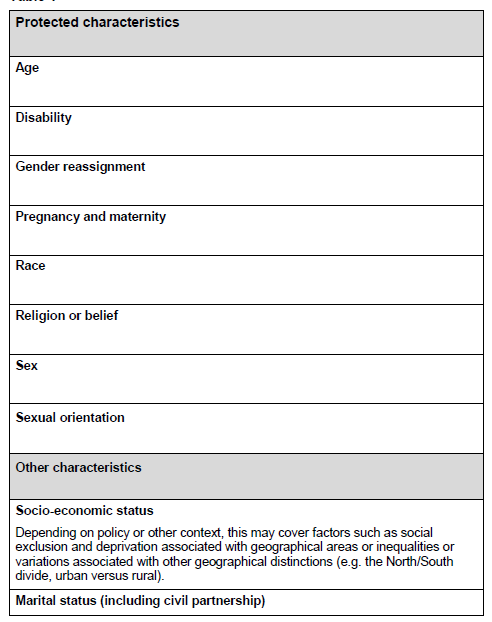 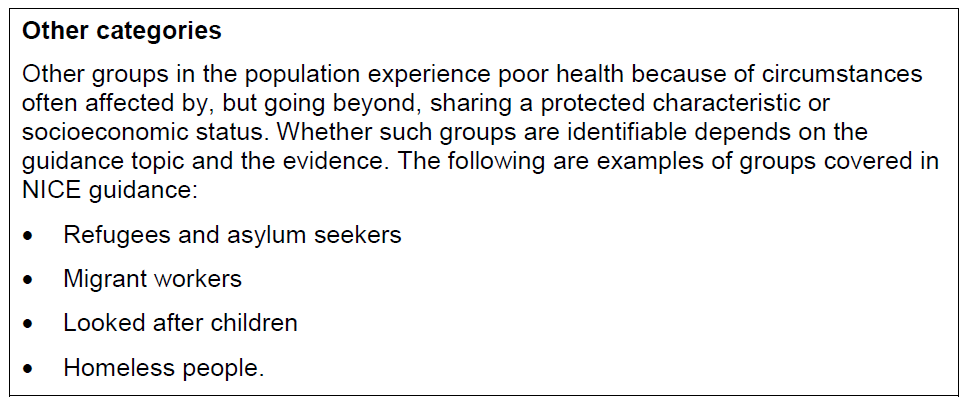 NICE recommendations
General point: older people are at risk (poor care = equalities issue)
+ specific additional issues:
	Communication & language barriers
	Cultural differences
	Cognitive impairment 
	Learning disability
Language
Tool translations

4AT has ~20 translations
Many languages missing
Further translations underway
Some other tools, e.g. CAM also have multiple versions
At the bedside

With family member or translator if possible
If no translation possible:
Use observation: level of arousal, etc.
Info from clinical team re change/fluctuation
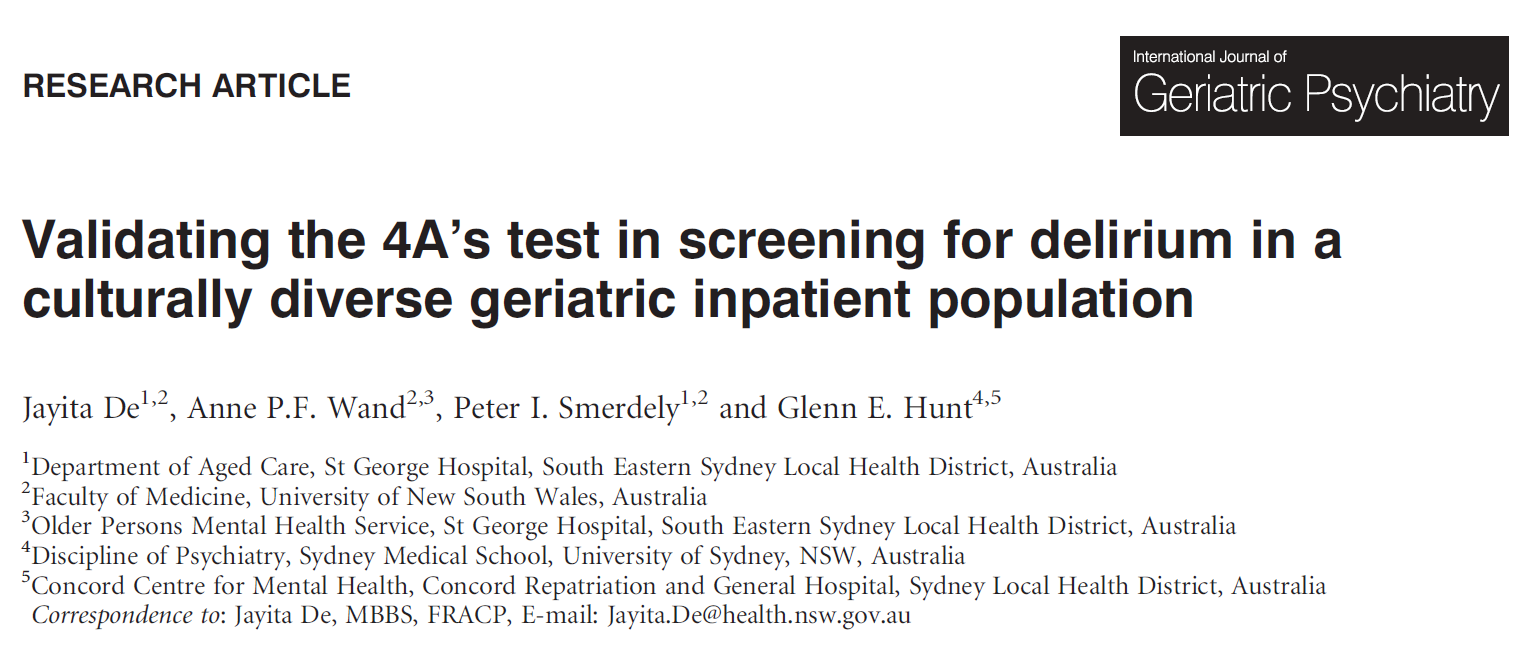 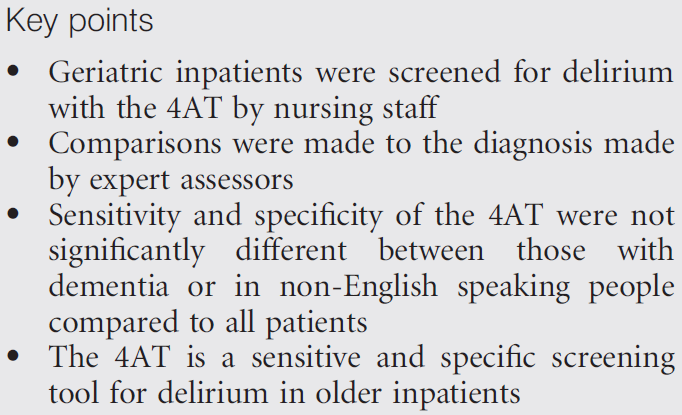 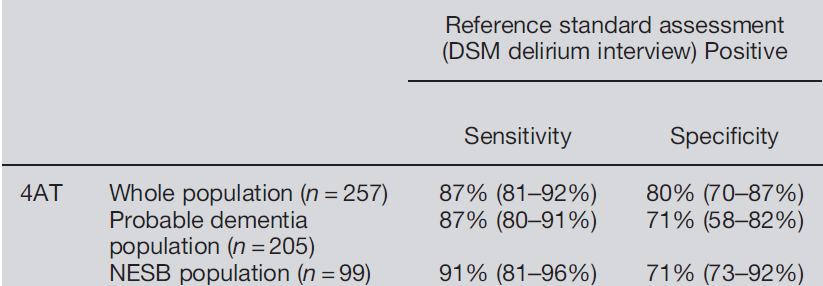 Cultural differences
Not well-researched in delirium testing
Numeracy & literacy affect some tests
Delusions & hallucinations may relate to background
At the bedside

Key info from family is change
Not just baseline memory problems 
Some might not recognise chronic impairments as abnormal
Cognitive impairment
Dementia
Learning disability
Delirium superimposed on dementia
In testing for dementia, level of education esp literacy & numeracy is important
Dementia present in at least 50% of delirium in older patients
Main problems:
Wide range of severity in dementia
Some patients: mild dementia with MMSE 27/30, some end-stage & non-verbal
Some end-stage patients show drowsiness & fluctuation
Dementia with Lewy Bodies: can look like delirium
4-DSD tool
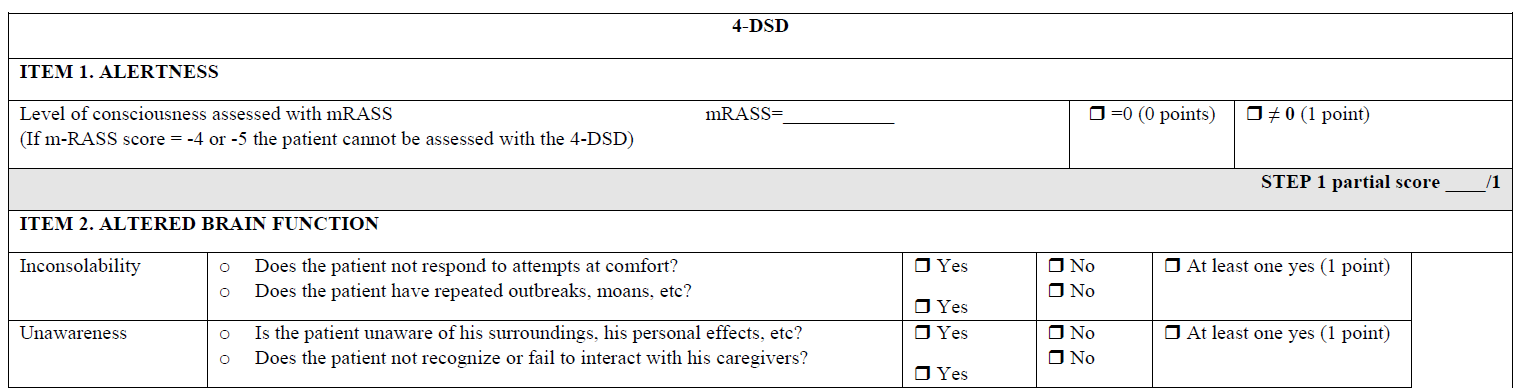 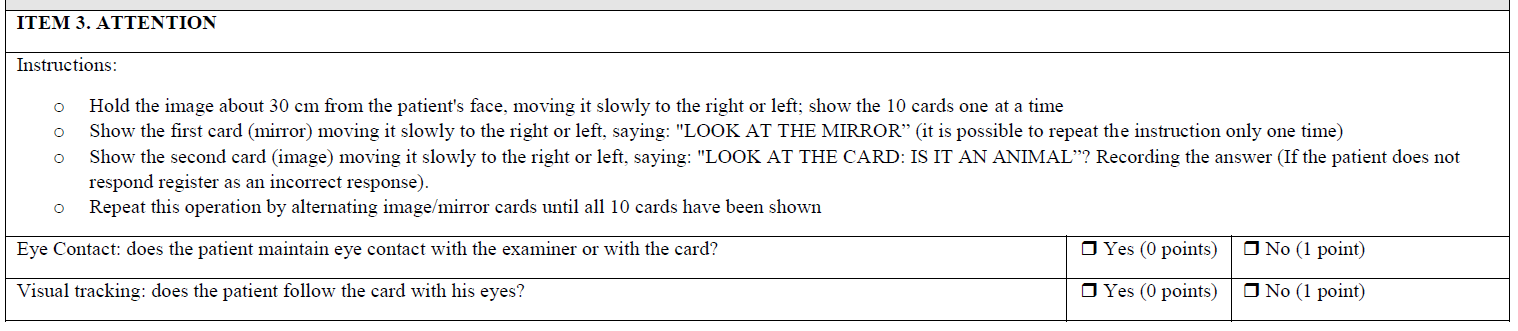 Learning disability
Very wide range of levels of impairment
Numeracy & literacy impairments are common 
Very important to get good background information
Also valuable to spend more time in pre-testing conversation
Tailor testing to patient background
Change is still the key feature to elicit
NICE recommends liaising with learning disability nurse
Approach when patient appears non-verbal
Observe: ? Grimacing, agitation, vocalising, posture, motor abnormalities
Try 1-stage commands, e.g. ‘squeeze my hand’
Ask them to say their name
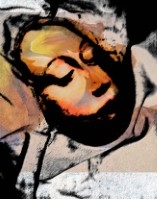 Future research
Monitoring of tool completion rates & positive score rates in different groups 
Further validation of existing tools
Development of alternative forms, e.g. attention tests
Does it work in your setting? Are there audits?
Conclusions 1
Complex context: delirium not reliably diagnosed in general
Multiple sources of possible inaccuracy in testing
Knowledge of patient background is important
However in many cases the diagnosis is obvious, e.g. drowsiness
If unclear, evidence of other change from informant is key
Conclusions 2
Implications for training & education
First priority is good fundamental delirium assessment skills
Then additional training on impact of other factors
Provision of delirium information in multiple languages